МКДОУ «Детский сад №3  П. Теплое»
Отчет о работе клуба по интересамв подготовительной к школе группе«АЗБУКА ФИНАНСОВ»
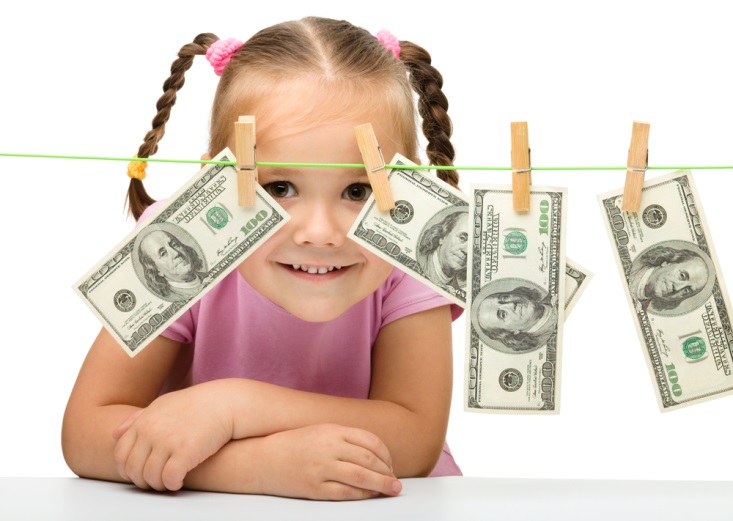 Подготовил: воспитатель подготовительной к школе группы Галицкая Е. В.
Актуальность темы
       Современные дети с раннего детства так или иначе сталкиваются 
с экономическими вопросами. Они слышат как родители обсуждают
 состояние зарплаты, рост цен в магазинах.
        Желание обладать дорогостоящей игрушкой,  которую мама и папа
 не могут приобрести – также соприкосновение с миром финансов.
        Задачей  родителей и педагогов является создать у малышей правильное представление о деньгах, семейном бюджете, производстве, потреблении и  прочих важных понятиях.
        Нужно ли воспитывать в ребенке такие качества, как бережливость, 
экономность, трудолюбие? Конечно, нужно! От этого зависит, каким  будет  ребенок во взрослой жизни – расточительным или бережливым. Но как  приучить детей к экономии? 
        В дошкольном детстве можно дать элементарные сведения из области экономики:
формировать у детей правильное отношение к деньгам;
рассказать о способах их зарабатывания; 
учить разумному их использованию.
В нашей группе в течение 2019-2020 учебного года был организован клуб по интересам «Азбука финансов», в котором регулярно проводилась  работа по формированию у детей  основ финансовой грамотности. 

 Цель работы клуба по интересам:
Создать условия для ознакомления детей подготовительной группы с основами финансовой грамотности.
Задачи:
- сформировать  первичные экономические представления;
- ввести детей в сложный мир предметов, вещей, человеческих взаимоотношений в мире финансов с помощью литературных произведений, игр, комиксов и др.;
- научить детей бережному и экономному отношению к деньгам, подсказать, как обращаться с ними, накапливать, тратить , вкладывать;
- объяснить взаимосвязь между экономическими и этическими категориями: труд, товар, деньги, цена, стоимость - с одной стороны и нравственными понятиями, такими, как бережливость, честность, экономность, щедрость и так далее с другой;
 научить детей правильно вести себя в реальных жизненных ситуациях; 
- научить детей правильно относиться к рекламе, разбираться в ней;
- воспитывать уважение к труду, бережливость;
-  развивать разумные потребности; творческие способности детей через изобразительную деятельность.
Формы работы: 
Создание доступной предметно-пространственной развивающей среды соответствующей данной тематике, ознакомление с тематической литературой (сказками, загадками, пословицами и поговорками), просмотр мультфильмов, рассматривание комиксов,  проведение экскурсий, организация настольных и сюжетно-ролевых игр, знакомящих детей с профессиями взрослых, особенностями каждой профессии, ее пользе для окружающих людей, художественно-эстетическая деятельность.
Материалы и оборудование:
 Лепбук «В гостях у Рублика», наглядное пособие «банкомат», стенды по экономической тематике, подборка литературы для чтения детям, фото, видеоаппаратура, ноутбук, проектор, интерактивная доска, мультимедийный иллюстративный материал, дидактические игры, оборудование для сюжетно-ролевых игр, бумага, клей, карандаши, фломастеры, ножницы.
Фотоотчет о работе клуба по интересам
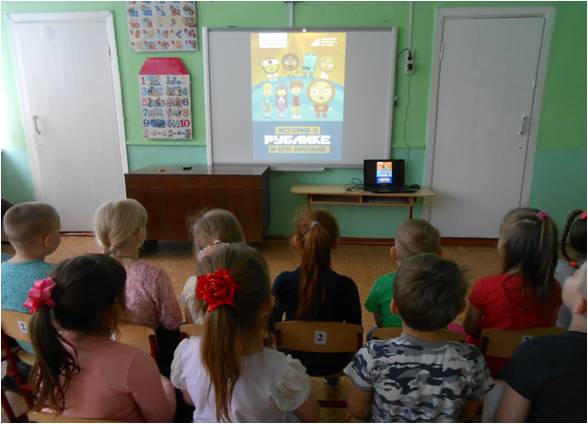 Серия занятий на тему «Знакомство с историей о Рублике и его друзьях»
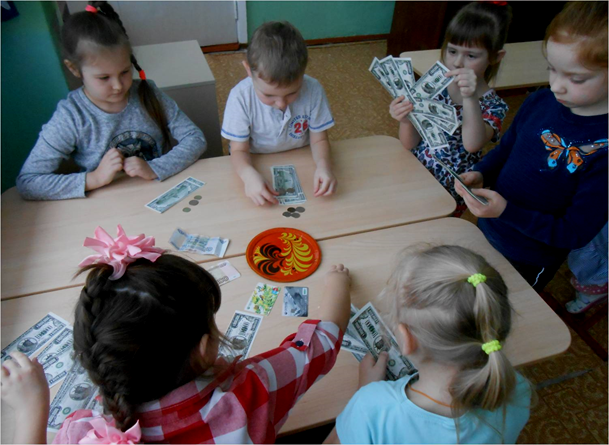 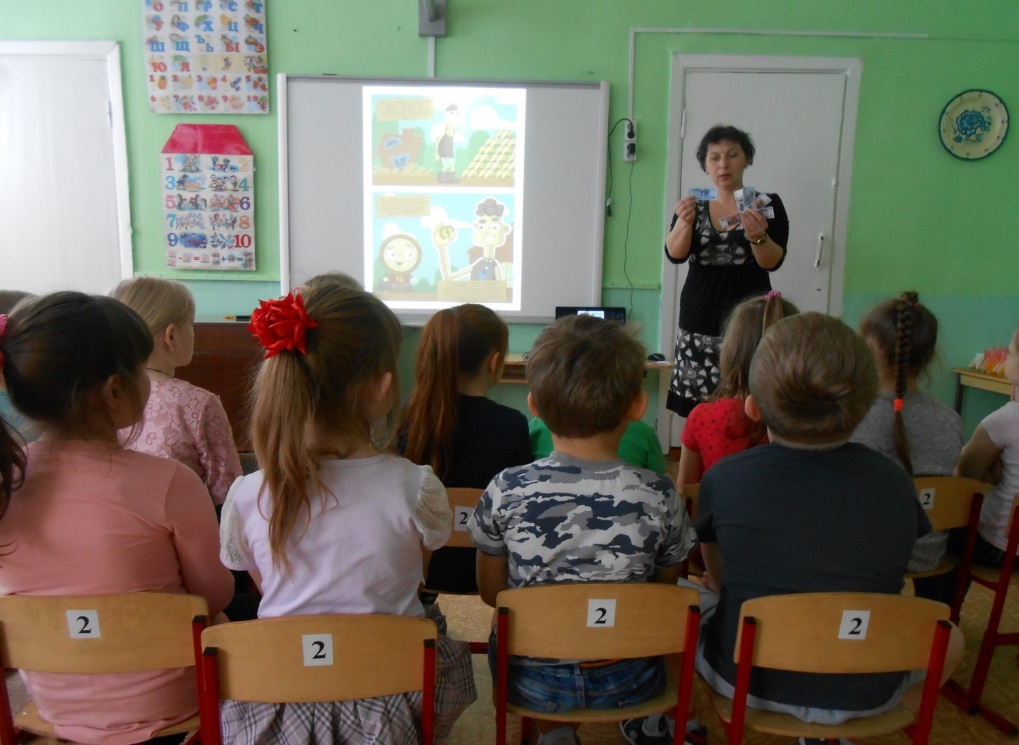 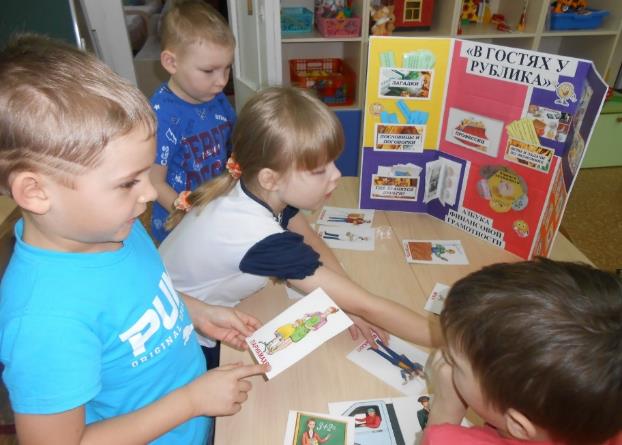 Работа с лепбуком «В гостях у Рублика»
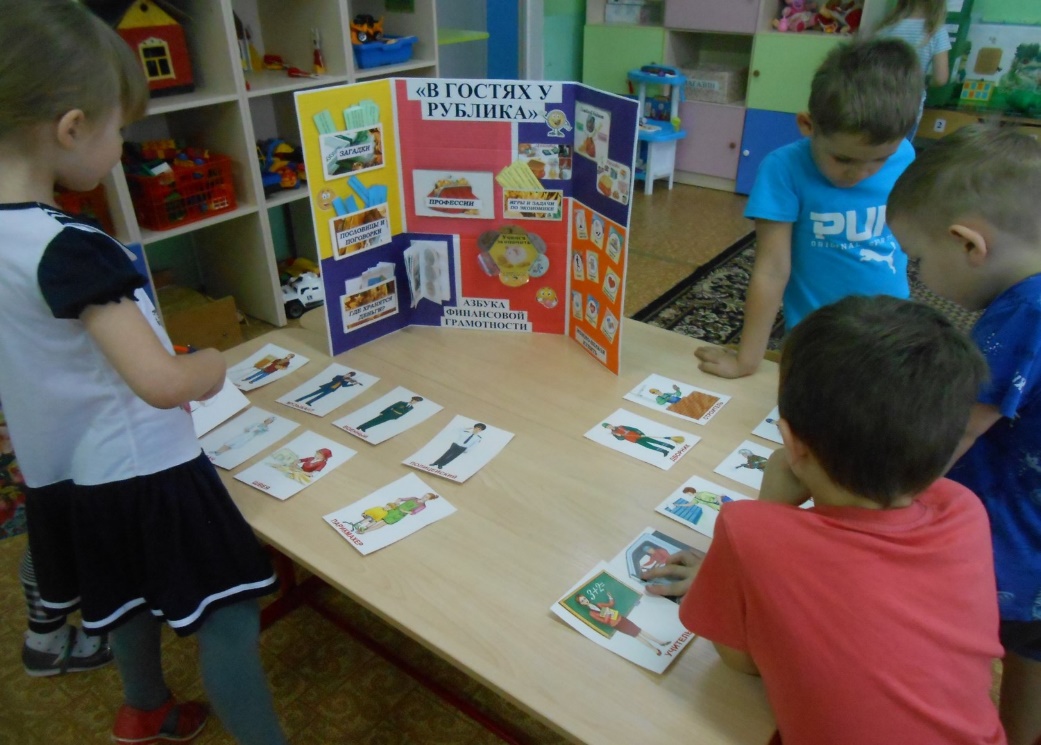 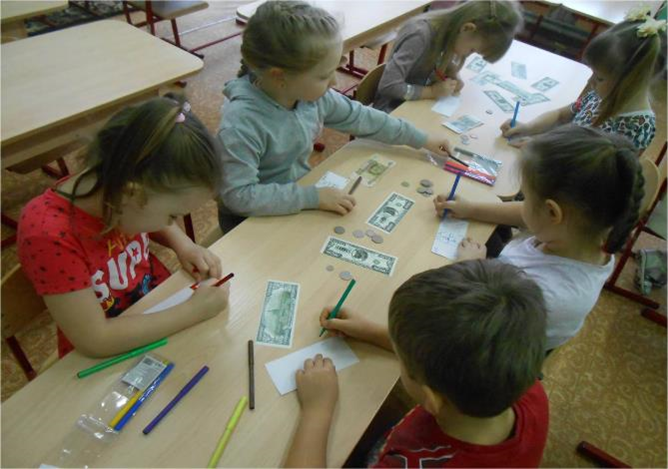 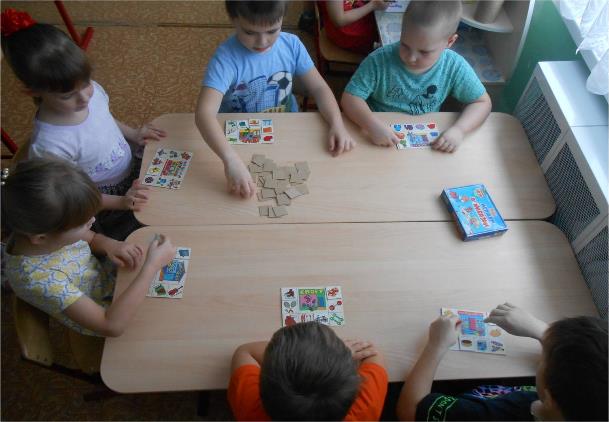 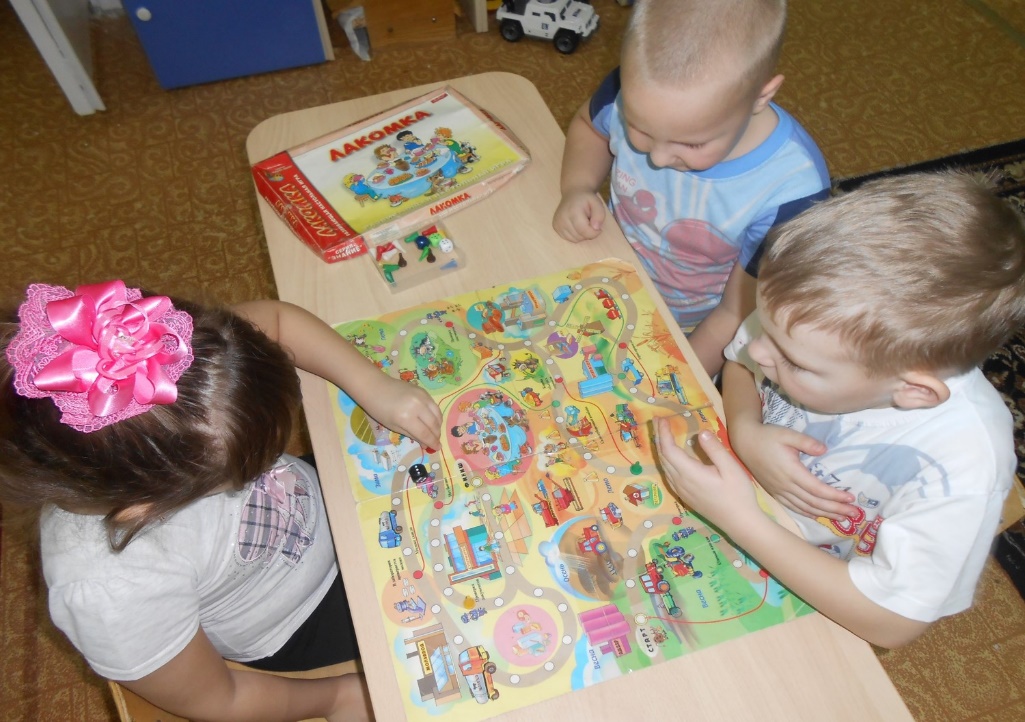 Использование игр в образовательной деятельности
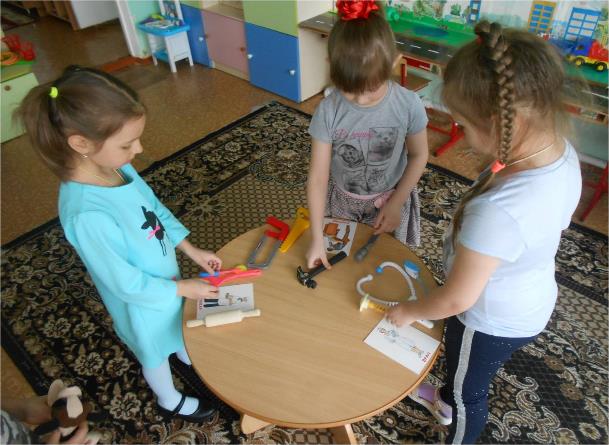 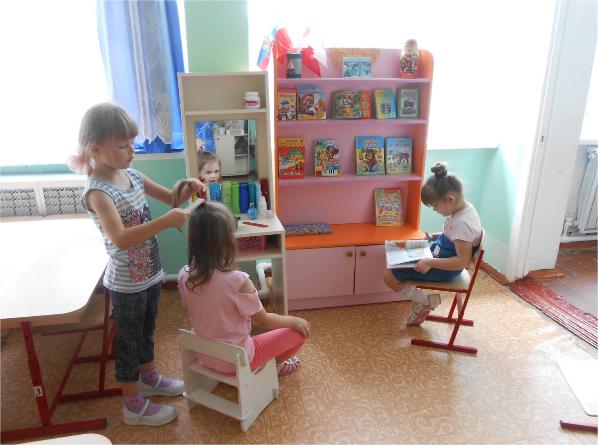 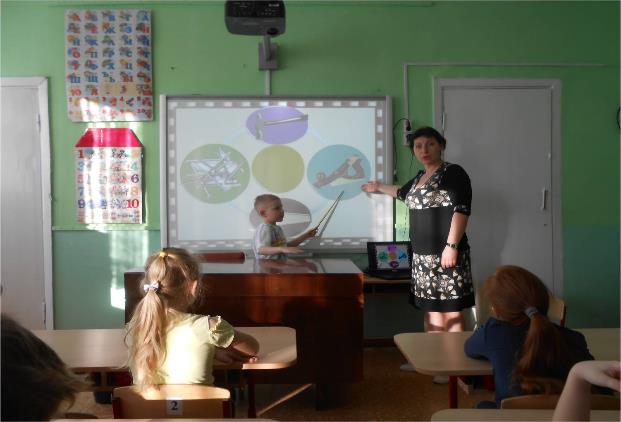 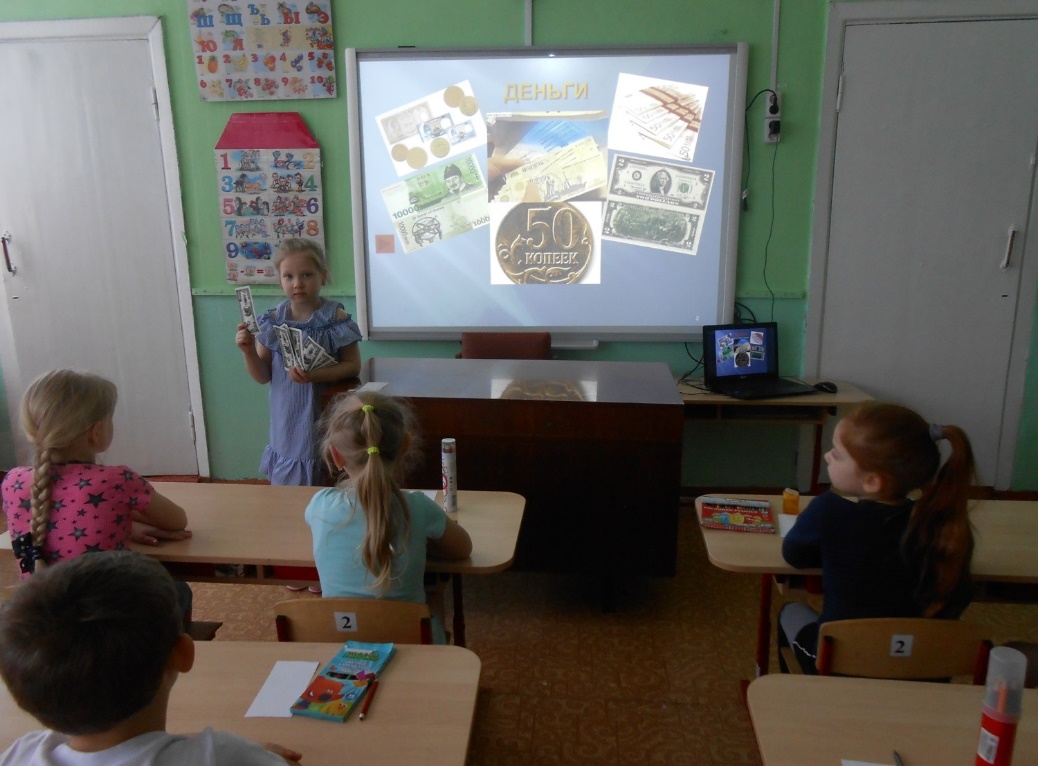 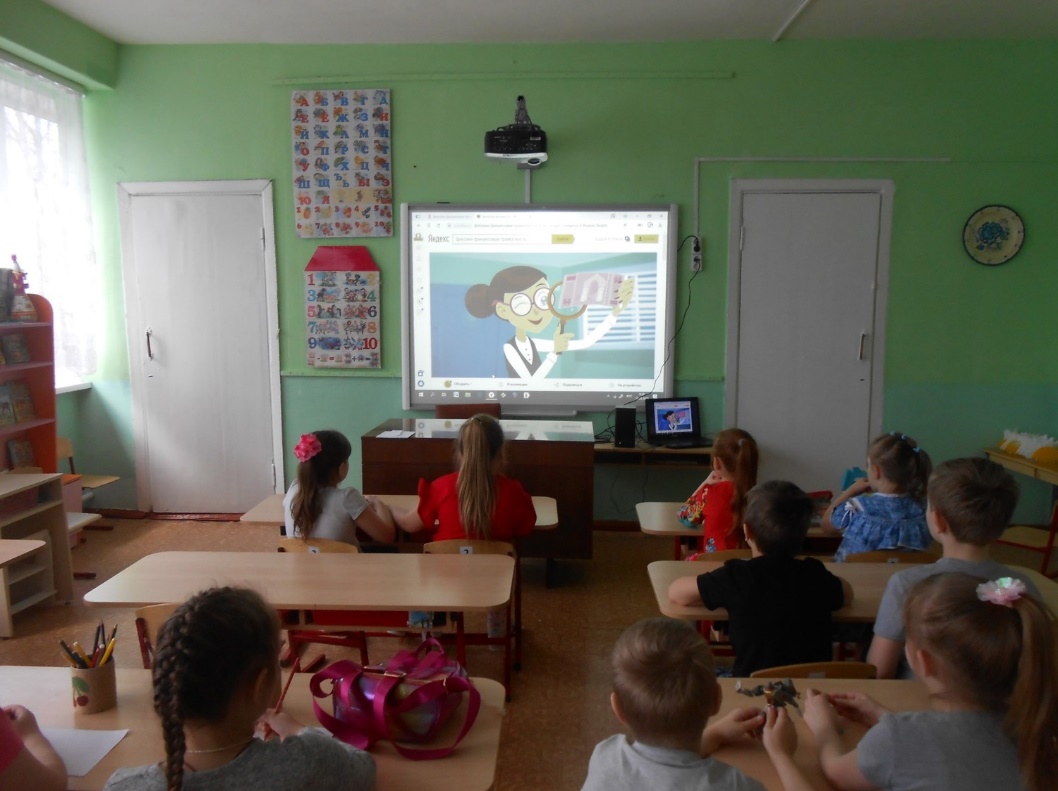 Использование ЭОР и ИКТ
в работе с детьми
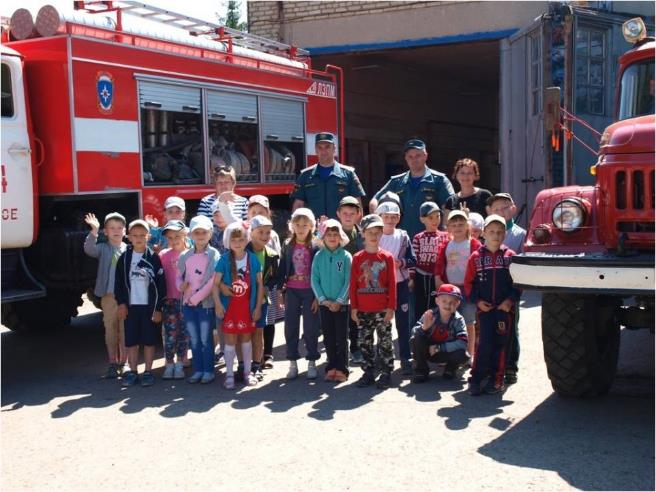 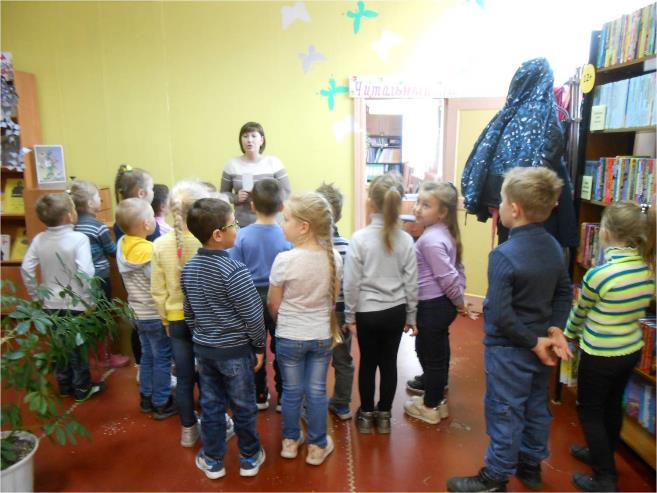 Ознакомление детей с трудом взрослых и миром финансов через экскурсии
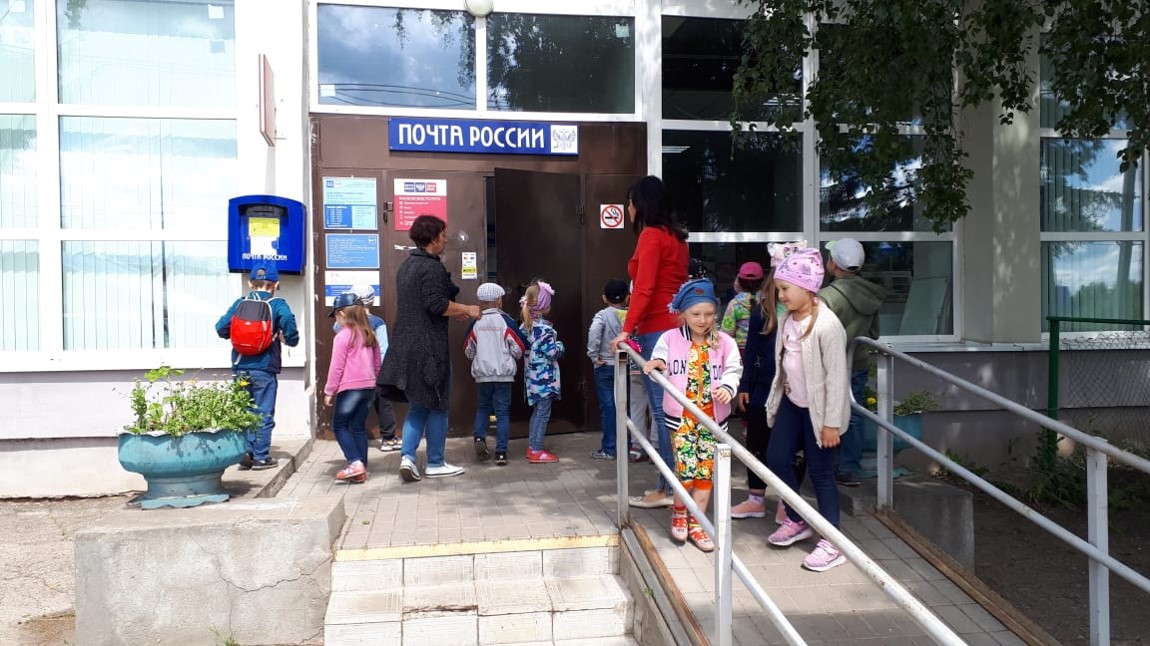 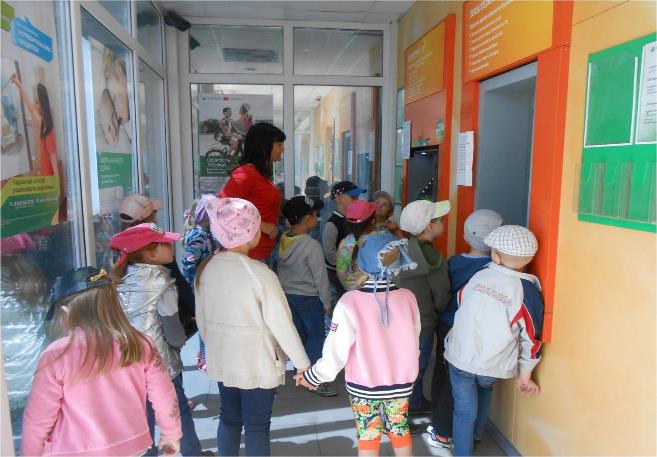 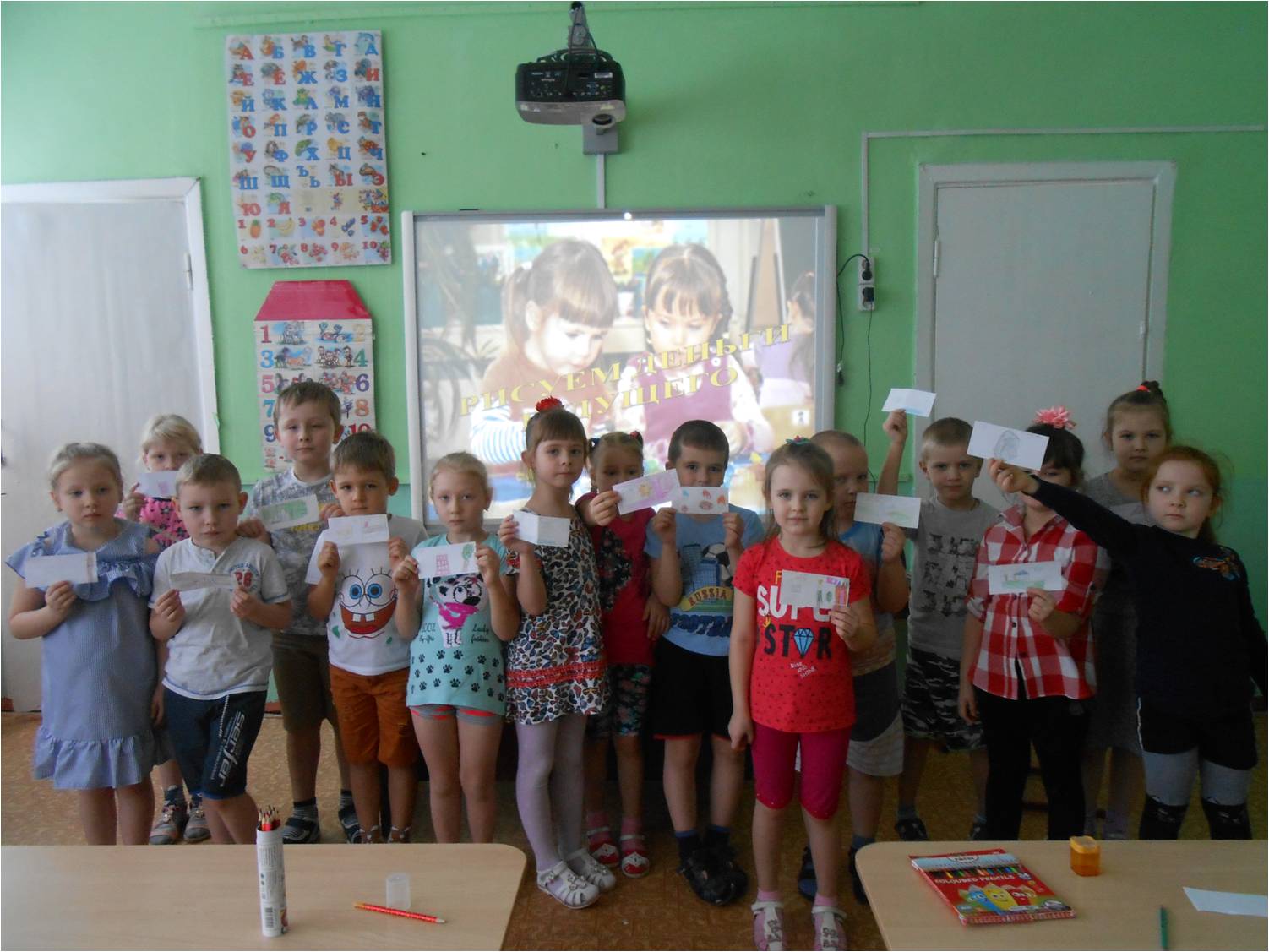 Художественно-эстетическая 
деятельность в работе с детьми
 по ознакомлению малышей с 
миром финансов
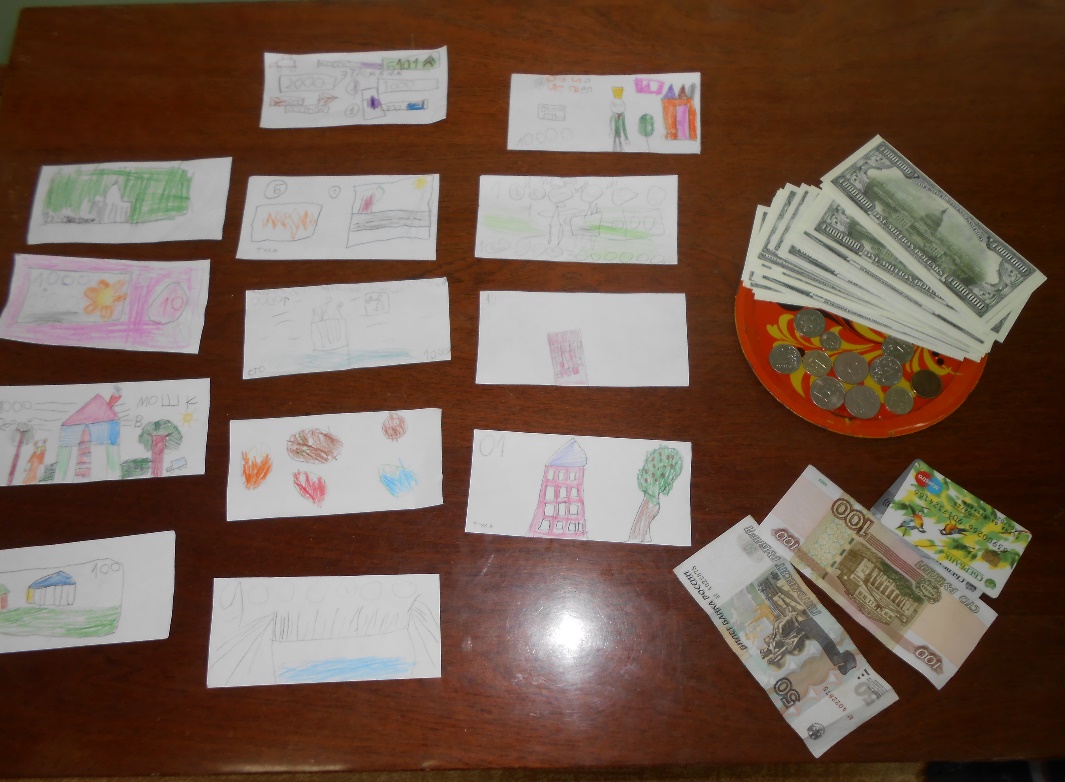 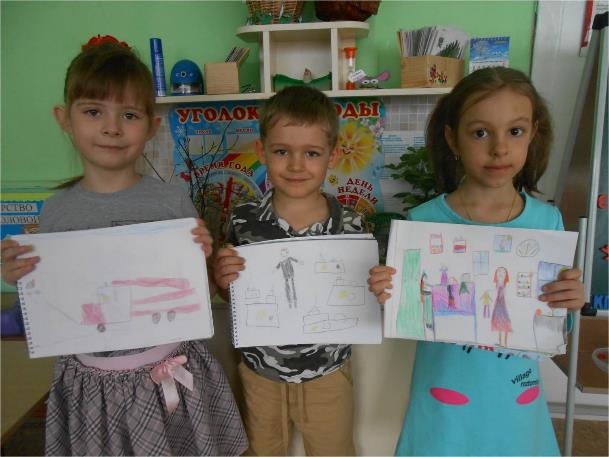 Образовательная и воспитательная работа с детьми в клубе проводилась в сотрудничестве с семьей (законными представителями   воспитанников). 
Как во время обычного режима работы детского сада, так и в период пандемии, 
с родителями проводилась работа по ознакомлению детей с миром финансов. С этой целью для родителей (законных представителей воспитанников) были подготовлены и представлены материалы 
для ознакомления на тему:
Консультация для родителей «ФИНАНСОВАЯ ГРАМОТНОСТЬ ДЕТЕЙ ДОШКОЛЬНОГО ВОЗРАСТА», 
«Три игры, которые научат ребёнка финансовой 
грамотности».